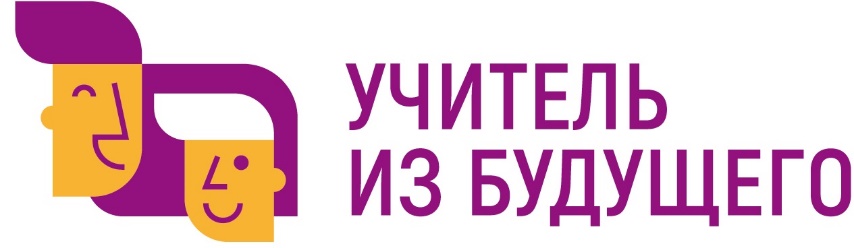 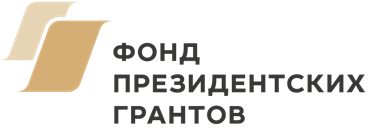 Учитель из КиноПоиска: цикл видеороликов по теме «Meine Stadt»
Предметная область: 
немецкий язык
ОрганизаторАНО ДПО «Межрегиональный центр 
инновационных технологий в образовании»
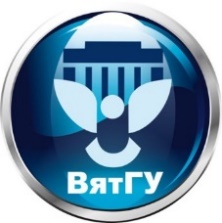 Ключевой партнерФГБОУ ВО «Вятский государственный университет»
Педагогический институт
Команда проекта
Капитан: Аверкиева Анастасия Андреевна
Участники: Семёнов Даниил Дмитриевич, Перевозчикова Ксения Владимировна, 
Кислухина Влада Викторовна.
Студенты ФГБОУ ВО «Глазовский государственный педагогический институт им. В.Г. Короленко», 
г. Глазов.
Учитель: Подлевских Мария Юрьевна, преподаватель немецкого языка, федеральная земля Саксония, Германия.	
Методист: Поторочина Галина Евгеньевна, доцент кафедры иностранных языков и удмуртской филологии, Удмуртская республика, г. Глазов.
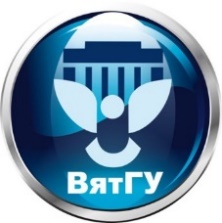 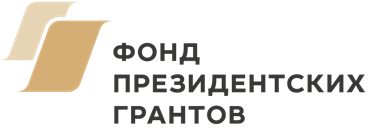 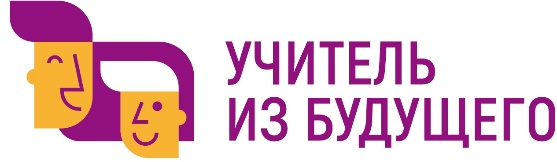 Проблема, которую должен решать проект
Низкий уровень мотивации обучающихся 5-9 классов к изучению немецкого языка.
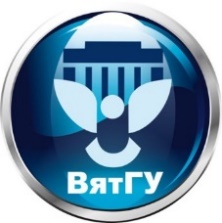 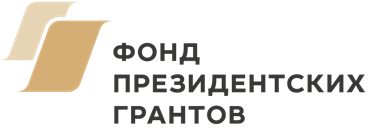 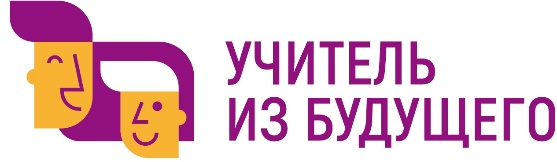 Противоречие, которое должен решать проект
Противоречие между необходимостью освоения материала обучающимися 5-9 классов и недостаточным количеством современных форм обучения, используемых учителями в образовательном процессе.
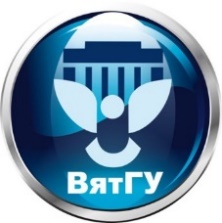 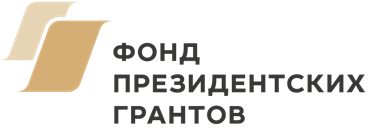 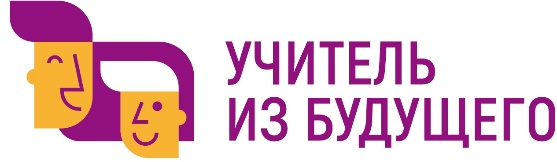 Цель проекта
Повышение уровня освоения обучающимися 5-9 классов темы «Meine Stadt» с использованием современных средств обучения и наглядных инструментов представления информации, а также закрепления, повторения материалов, пройденных на уроках немецкого языка.
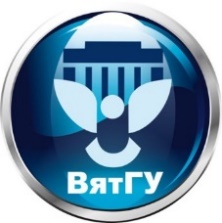 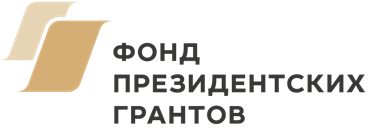 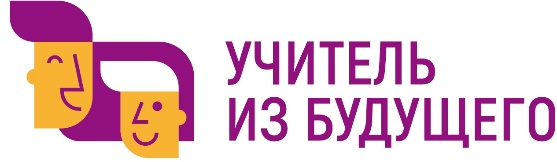 Ожидаемый результат (продукт, ресурс)
Цикл видеороликов по теме «Meine Stadt» по учебнику «Горизонты» Немецкий язык М.М. Аверина для изучения, закрепления и повторения материала, пройденного на уроках обучающимися  5-9 классов.
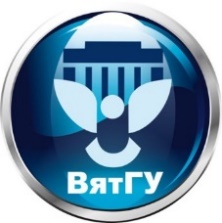 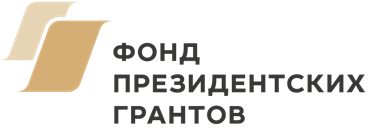 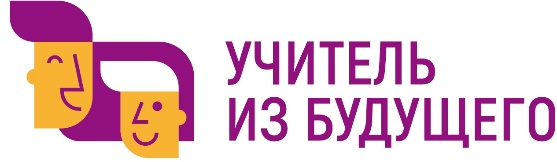